CLIMAAX
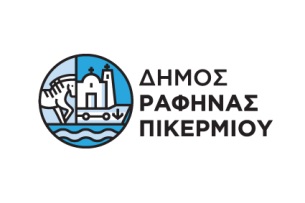 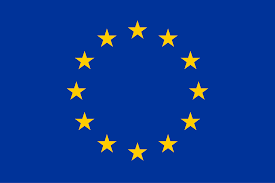 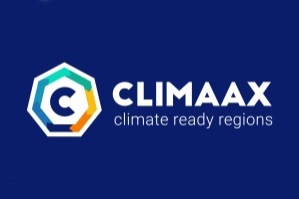 χρηματοδοτούμενο από την Ε.E
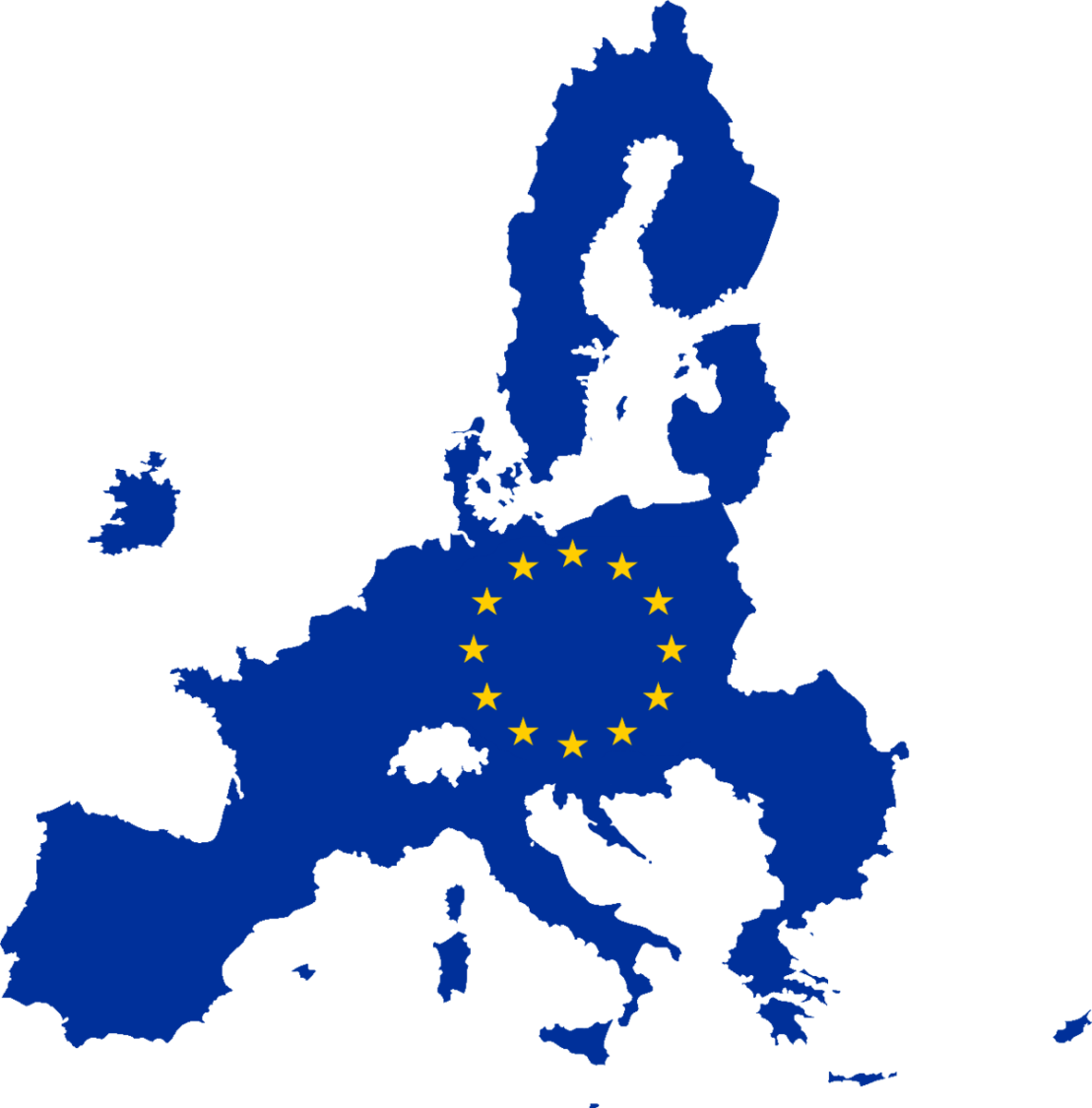 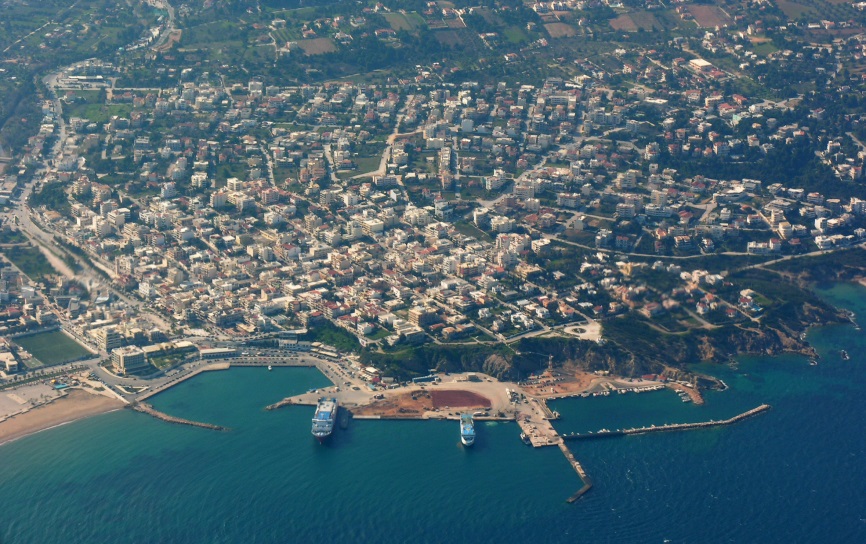 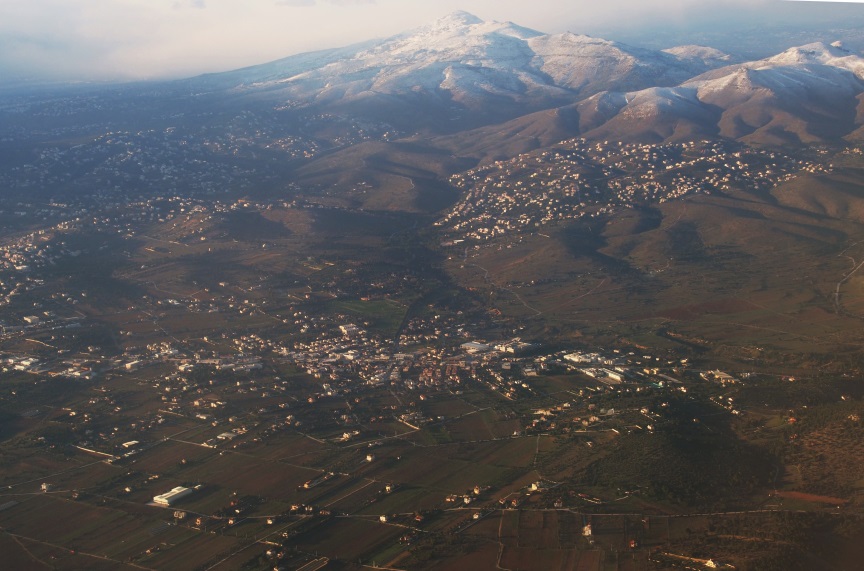 Aξιολόγηση Κλιματικών Κινδύνων και της Ευπάθειας του Δήμου Ραφήνας-Πικερμίου
RAFRVA – RAFina Risk and Vulnerability Assessment
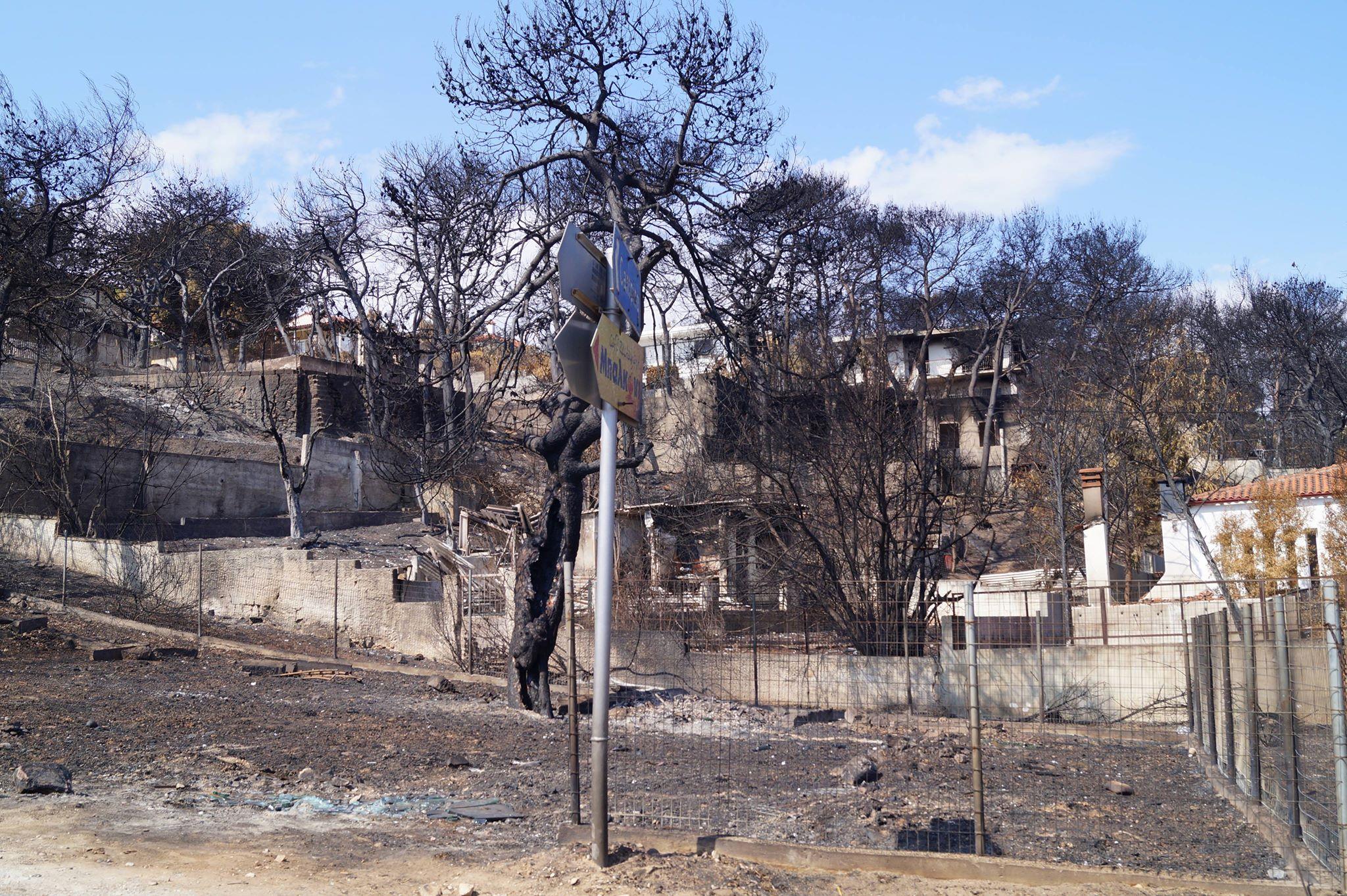 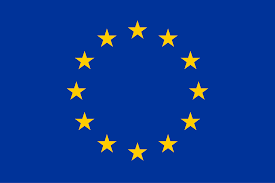 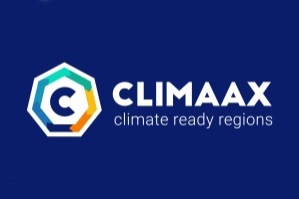 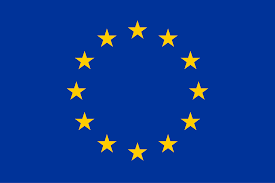 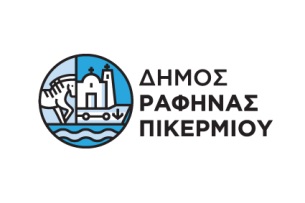 χρηματοδοτούμενο από την Ε.E
Η σημασία της συμμετοχής του Δήμου Ραφήνας-Πικερμίου στο πρόγραμμα CLIMAAX
📍 Με φόντο την τραγική εμπειρία της πυρκαγιάς στο Μάτι (2018), ο Δήμος Ραφήνας-Πικερμίου αντιμετωπίζει σοβαρούς κινδύνους λόγω της κλιματικής αλλαγής:
   - Καύσωνες
   - Ξηρασία
   - Ακραία υδρολογικά φαινόμενα
📍 Μέσω του CLIMAAX, στοχεύει:
   - Στην επιστημονική χαρτογράφηση των κινδύνων
   - Στην ενίσχυση της τοπικής ανθεκτικότητας
   - Στην ενημέρωση και ευαισθητοποίηση των δημοτών
📍 Το έργο αυτό βοηθά τις αρμόδιες υπηρεσίες να κατανοήσουν την ευπάθεια περιοχών  του δήμου , ώστε να  σχεδιάσουν  στοχευμένες  δράσεις προσαρμογής.
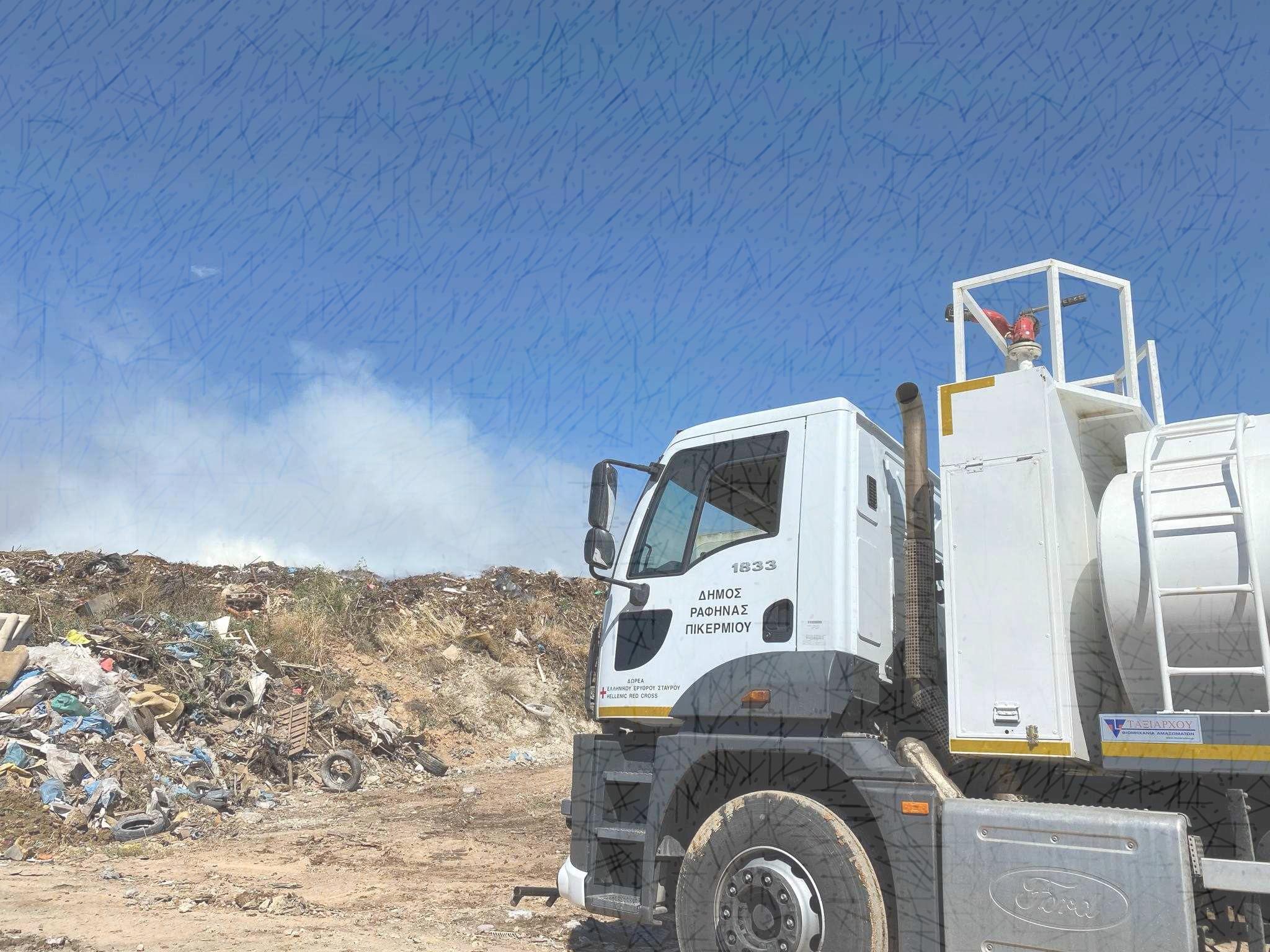 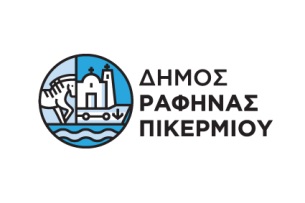 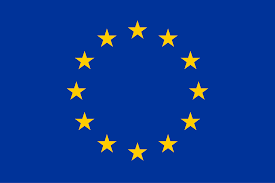 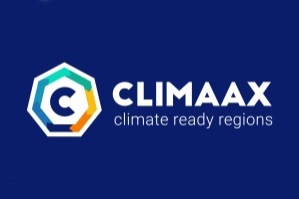 χρηματοδοτούμενο από την Ε.E
Προκλήσεις στον Δήμο Ραφήνας - Πικερμίου
Ο Δήμος Ραφήνας-Πικερμίου, αντιμετωπίζει  εδώ  και  δεκαετίες σοβαρές  προκλήσεις στον χωροταξικό σχεδιασμό, την πυροπροστασία και τη διαχείριση καταστάσεων εκτάκτων αναγκών.Η τραγωδία  της  πυρκαγιάς  του 2018  με  104  θύματα 
κατέδειξε τα κενά στον συντονισμό, στην ετοιμότητα 
και στην ανθεκτικότητα των «εμπλεκομένων» μηχανισμών.

ΚΥΡΙΟΤΕΡΟ ΠΡΟΒΛΗΜΑ

Η ΕΛΛΕΙΨΗ ΣΥΝΤΟΝΙΣΜΟΥ ΜΕΤΑΞΥ ΤΩΝ ΑΡΜΟΔΙΩΝ ΦΟΡΕΩΝ

ΠΡΟΒΛΕΨΗ ΚΑΙ ΕΓΚΑΙΡΗ ΕΝΗΜΕΡΩΣΗ
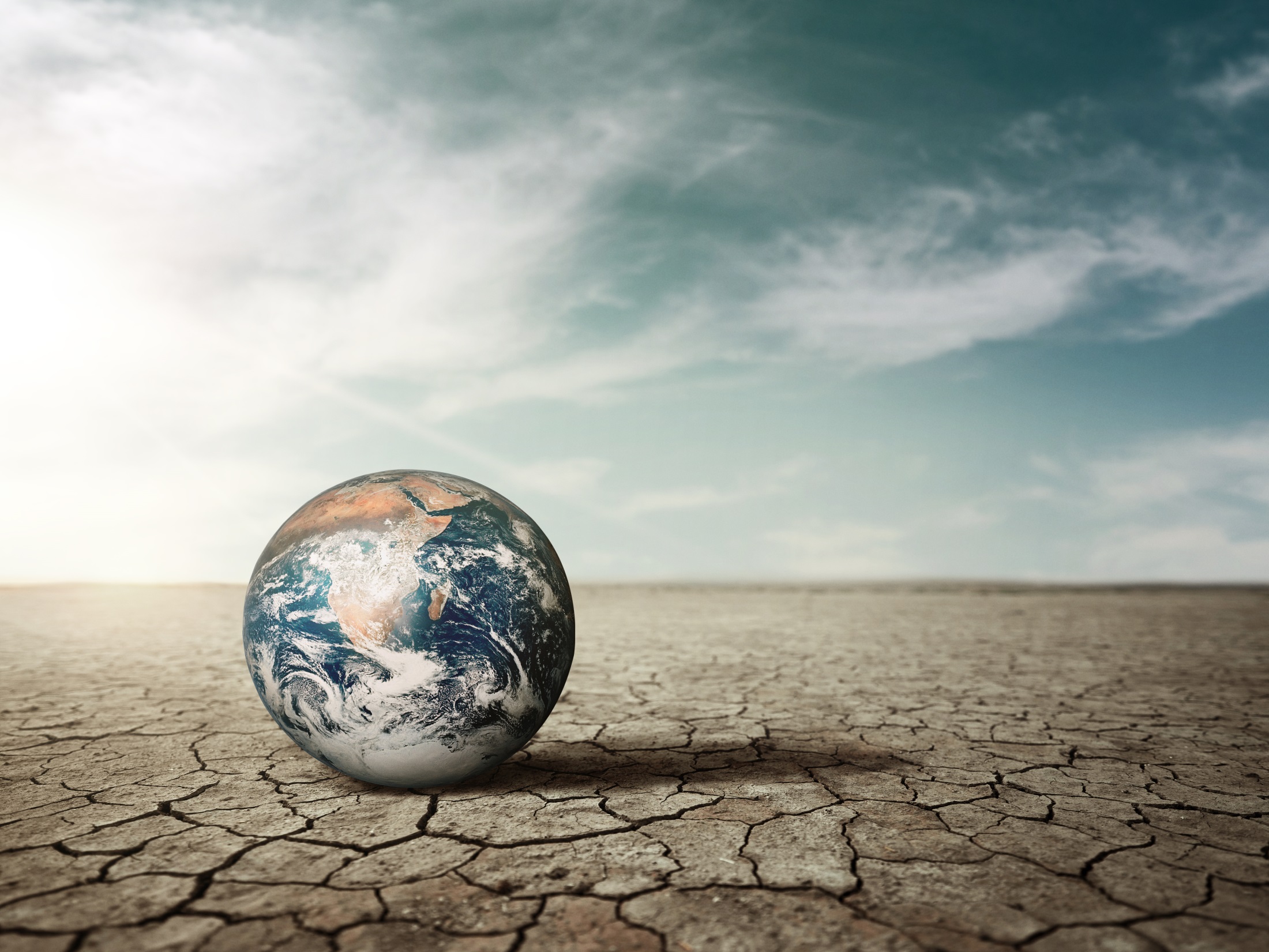 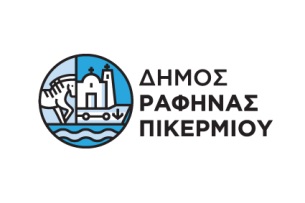 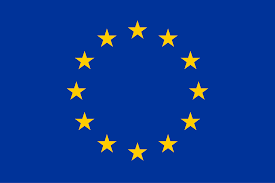 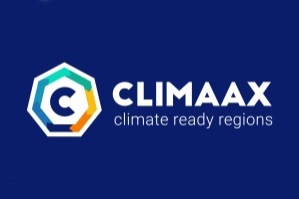 χρηματοδοτούμενο από την Ε.E
Οι Επιπτώσεις της Κλιματικής Κρίσης
Ο Δήμος Ραφήνας-Πικερμίου είναι ιδιαίτερα ευάλωτος 
στις επιπτώσεις της κλιματικής αλλαγής, καθώς έχουν ΔΥΝΗΤΙΚΑ σοβαρές συνέπειες, όπως παρακάτω:
✔ Ακραία καιρικά φαινόμενα
✔Πλημμύρες

✔Έντονοι καύσωνες

✔Μεταβολές στον υδρολογικό κύκλο
Η ανάγκη για τοπικές μελέτες πρόβλεψης και πρόληψης 
είναι επιτακτική.
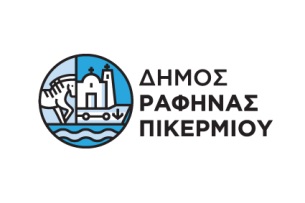 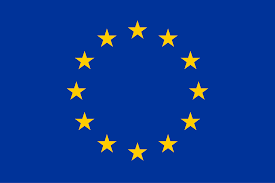 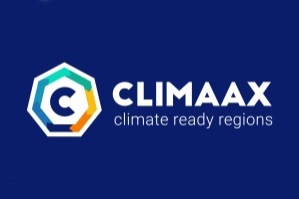 χρηματοδοτούμενο από την Ε.E
Ανάγκη για Νέο Μοντέλο Πολιτικής Προστασίας
Το υφιστάμενο σχέδιο πολιτικής προστασίας  πρέπει 
να προσαρμοστεί όπως παρακάτω  και :
✅ Να περιλαμβάνει την εκτίμηση κλιματικού κινδύνου
✅ Να ενσωματώνει μεθόδους ανάλυσης - διαχείρισης    
     αντίστοιχων εκτάκτων αναγκών που θα προκύψουν
✅ Να είναι εναρμονισμένο με τα νέα ευρωπαϊκά πρότυπα



Νέες προκλήσεις                       Νέες Δράσεις
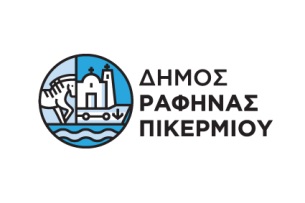 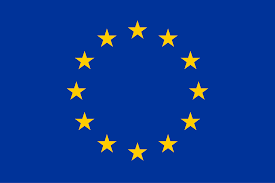 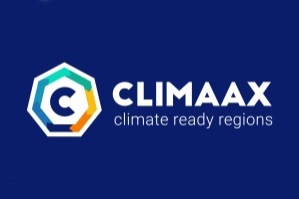 χρηματοδοτούμενο από την Ε.E
Ο Ρόλος του CLIMAAX
Το «τρέχον» Σχέδιο Πολιτικής Προστασίας του Δήμου Ραφήνας-Πικερμίου, προσεγγίζει την αντιμετώπιση προκλήσεων , αλλά χρειάζεται ένα υποστηρικτικό περιβάλλον που θα βοηθάει όποτε χρειάζεται στην επικαιροποίηση και αντίστοιχη προσέγγιση εκτίμησης του κλιματικού κινδυνου.

 Η συμμετοχή στο πρόγραμμα CLIMAAX παρέχει:
🔹 Χρηματοδότηση για επικαιροποιημένες μελέτες
🔹 Ενίσχυση διαδημοτικής και διακλαδικής συνεργασίας
🔹 Ανάπτυξη τοπικής στρατηγικής προσαρμογής στην κλιματική αλλαγή
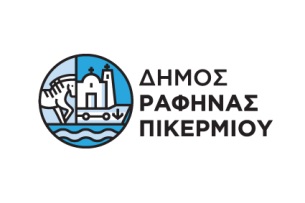 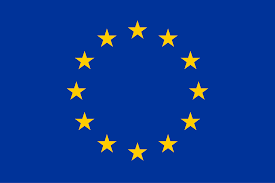 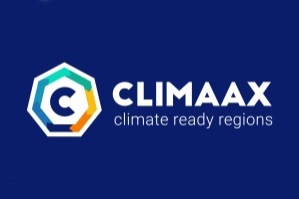 χρηματοδοτούμενο από την Ε.E
Μελέτη Κινδύνου και Ευπάθειας

Η μελέτη στο πλαίσιο του CLIMAAX θα περιλαμβάνει:
📍 Εντοπισμό περιοχών υψηλού κινδύνου📍 Ανάλυση ευπάθειας υποδομών και πληθυσμού📍 Εκτίμηση κοινωνικοοικονομικών παραγόντων ευαλωτότητας

Επίσης θα περιλαμβάνει :

Εξειδικευμένη ανάλυση κινδύνου
Διαχείριση κινδύνων που σχετίζονται με το κλίμα
Προηγμένες μεθόδους ανάλυσης κινδύνων 
Ανάπτυξη τεχνικών προσαρμογής με βάση την εκτίμηση κινδύνων
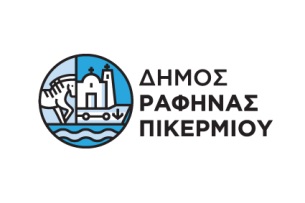 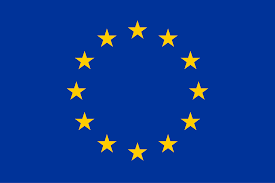 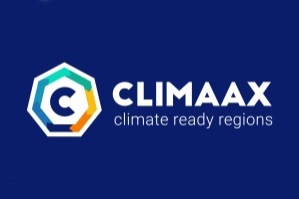 χρηματοδοτούμενο από την Ε.E
Εκπαίδευση και Ευαισθητοποίηση των Πολιτών
Κλειδί για την Επιτυχία του CLIMAAX

- Οι ενημερωμένοι πολίτες που συμμετέχουν ενεργά 
στην αξιολόγηση και διαχείριση κλιματικών κινδύνων.
- Η τοπική γνώση που ενισχύει την αποτελεσματικότητα 
των στρατηγικών προσαρμογής.
- Η εκπαίδευση που ενδυναμώνει τους πολίτες - κοινωνία και 
ενισχύει την ανθεκτικότητα.

Το CLIMAAX προωθεί:

- Συμμετοχικές διαδικασίες
- Εκπαιδευτικά εργαλεία  (Παροχή «υλικού» για την υποστήριξη 
    της συμμετοχής των πολιτών στις αξιολογήσεις κινδύνου) 
- Δράσεις ευαισθητοποίησης